شرح و معانی از دکتر رقیه کاظم زاده
ابیاتی از خاقانی شروانی
بدون تردید، خاقانی یکی از توانمندترین شاعران و قصیده سرایان عرصه ادب فارسی در سدۀ ششم هجری قمری است، نام شاعر، چنان که از سروده هایش بر می آید «بدیل» بوده است؛ نام هنری اش بعد از پیوستن به «خاقان اکبر»، منوچهر شروانشاه به «خاقانی» تغییر یافت. زادگاهش، شهر شروان بوده، از آثار او می توان به دیوار اشعار، تحفه العراقین، ختم الغرائب و نامه هایش اشاره کرد. 
در قصیده زیر، خاقانی خودش را به علت سر تعظیم فرود آوردن در مقابل افراد پست برای به دست آوردن لقمه نانی، سرزنش می کند...
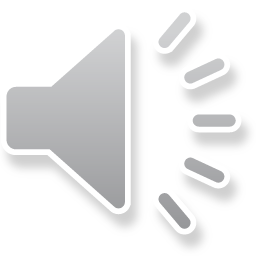 1. زین بیش، آبروی نریزم برای نان                آتش دهم به روح طبیعی به جای نان
2. خون جگر خورم، نخورم نان کسان             در خون جان شوم، نشوم آشنای نان
3. با این پلنگ همتی از سگ بتر بوم              گر زین سپس، چو سگ، دوم اندر قفای نان
4. در جرم ماه و قرصه خورشید ننگرم           هرگه که دیده ها شودم رهنمای نان
5. از چشم، زیبق آرم و در گوش ریزمش         تا نشنوم ز سفرۀ دونان، صلای نان
6. چون آب آسیاب سر من در نشیب باد           گر پیش کس دهان شودم آسیای نان
معنی کلمه ها:
روح طبیعی: نفس             زیبق: جیوه، استعاره از قطره اشک
دونان: جمع کلمه دون، افراد پست        صلا: دعوت
معنی ابیات:

بیت اول: بیش ازین برای بدست آوردن نان، ذلیل و خوار نمی شوم، به نفسم به جای نان، آتش می خورانم.
بیت دوم: سختی زیادی را تحمل میکنم اما نان افراد فرومایه را نمی خورم، تن به هلاک شدن می دهم اما به نان چنین افرادی نزدیک نمی شوم.
بیت سوم: اگر از حالا به بعد، همانند سگ به دنبال نان بدوم؛ با این عزت نفس بالایی که دارم سطح غرور خودم را به اندازۀ نفس یک حیوان پایین می آورم.
بیت چهارم: اگر چشمانم به دنبال نان باشند؛ دو چشم من کور شوند.
بیت پنجم: گریه می کنم و دانه های اشک به گوشم سرازیر می شود تا صدای دعوت فرومایگان را برای نان نشنوم.
بیت ششم: اگر پیش کسی نانی را دردهانم آسیاب کنم (بجوم) سرِ من همانند آب آسیاب در زیر پایم قرار گیرد.